Informacja o sposobie organizacji egzaminu maturalnego
Wyciąg z dokumentu
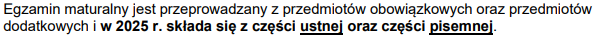 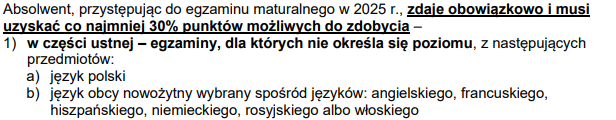 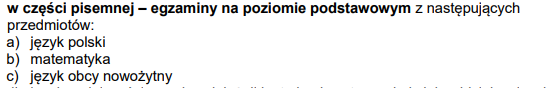 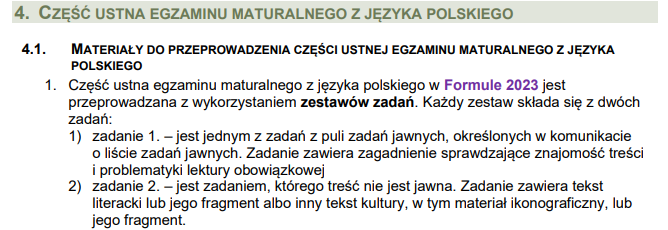 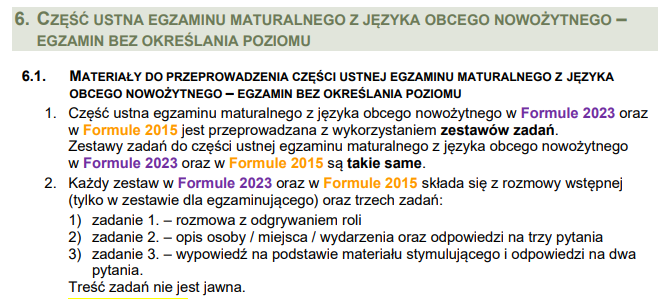 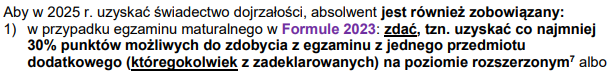 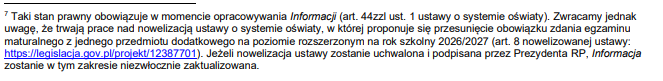 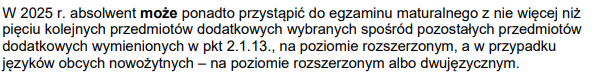 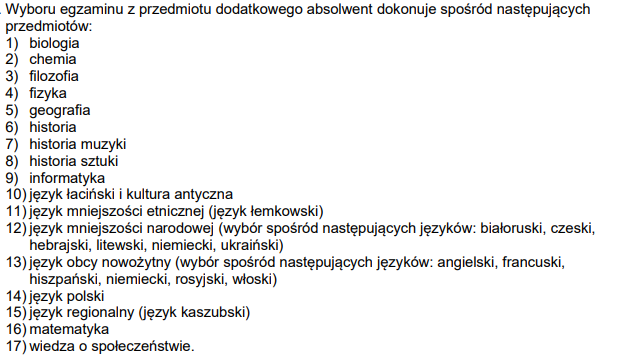 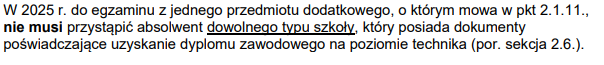 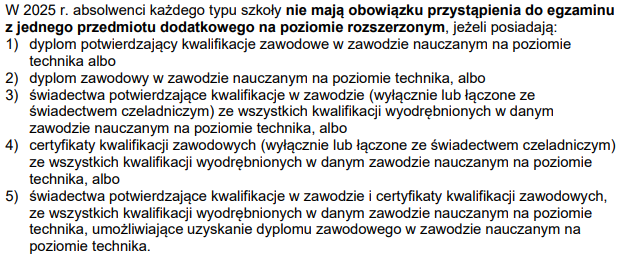 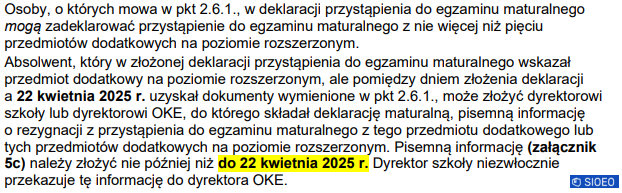 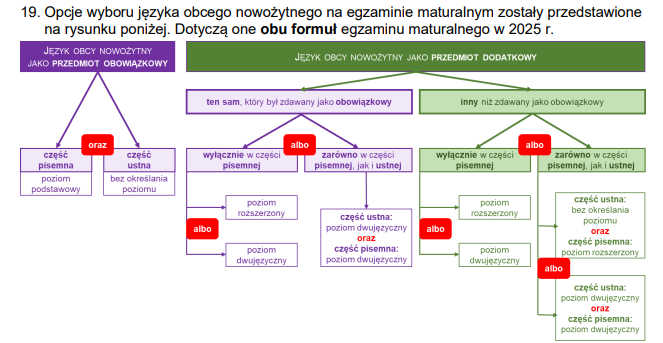 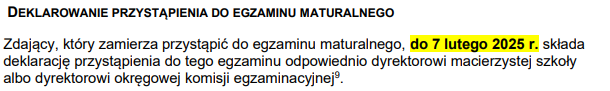 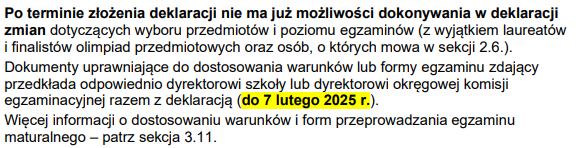 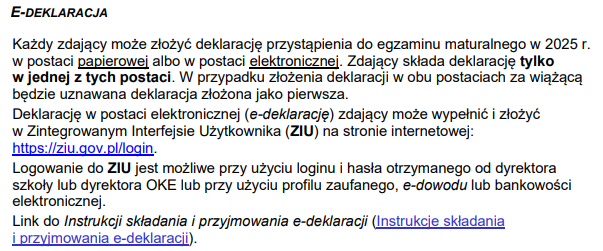 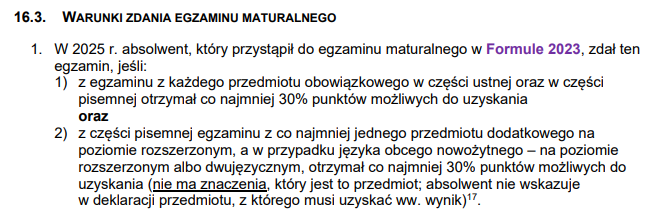 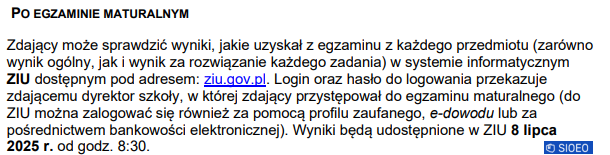